МБОУ ДО ЦДОДсл.Большая Мартыновка
Вязать легко
Работу выполнила :
Обучающаяся объединения
«Мастерицы Арт»
Калинина Юлия
Педагог объединения: 
Павлова Е.Н.
2019 год
Сегодня хотела бы рассказать про новинку - это пряжа «Alize Puffy» . 
Не так давно турецкая марка Alize порадовала нас новой пушистой пряжей, из которой без помощи крючка и спиц можно связать замечательные велюровые вещи: пледы, шапки, снуды, шарфы, игрушки.
Пряжа очень непривычная, очень мягкая и уютная, абсолютно не колется.
Состоит пряжа из уже готовых петелек, поэтому вязать очень легко, даже для начинающих.
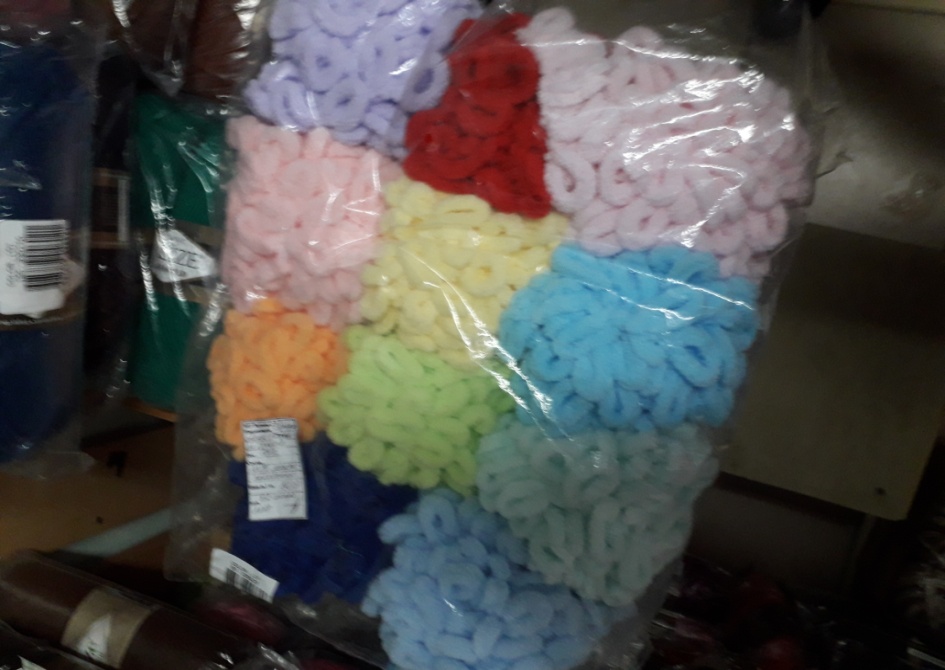 Чтобы связать плюшевый плед размером 120 см на 150 см своими руками без спиц и крючков, нам понадобится:
10 мотков пряжи «Alize Puffy» (4 сиреневого цвета, 6 розового цвета)
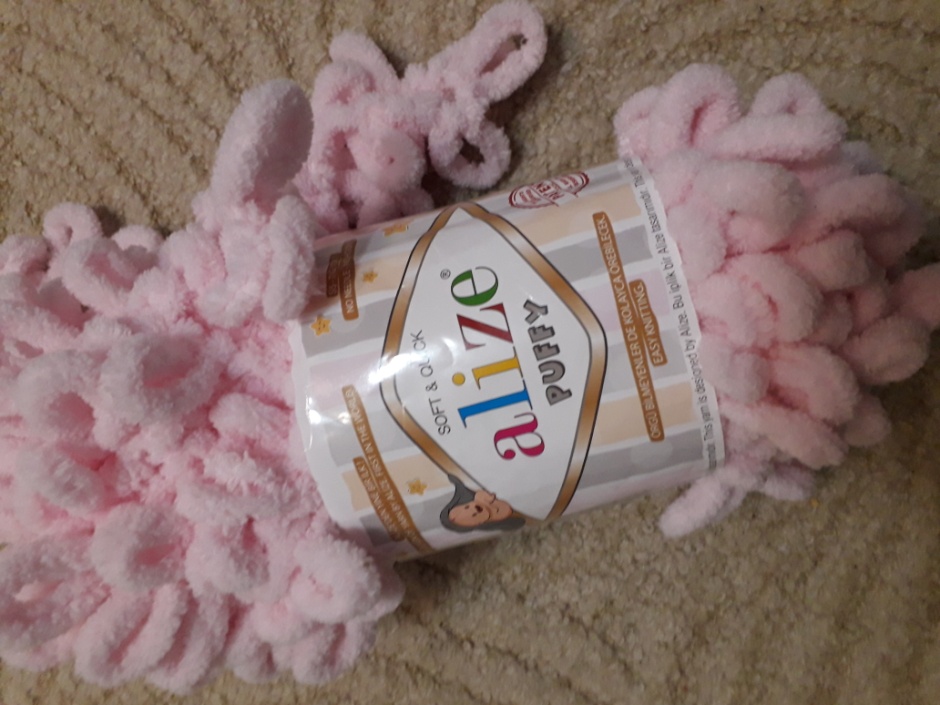 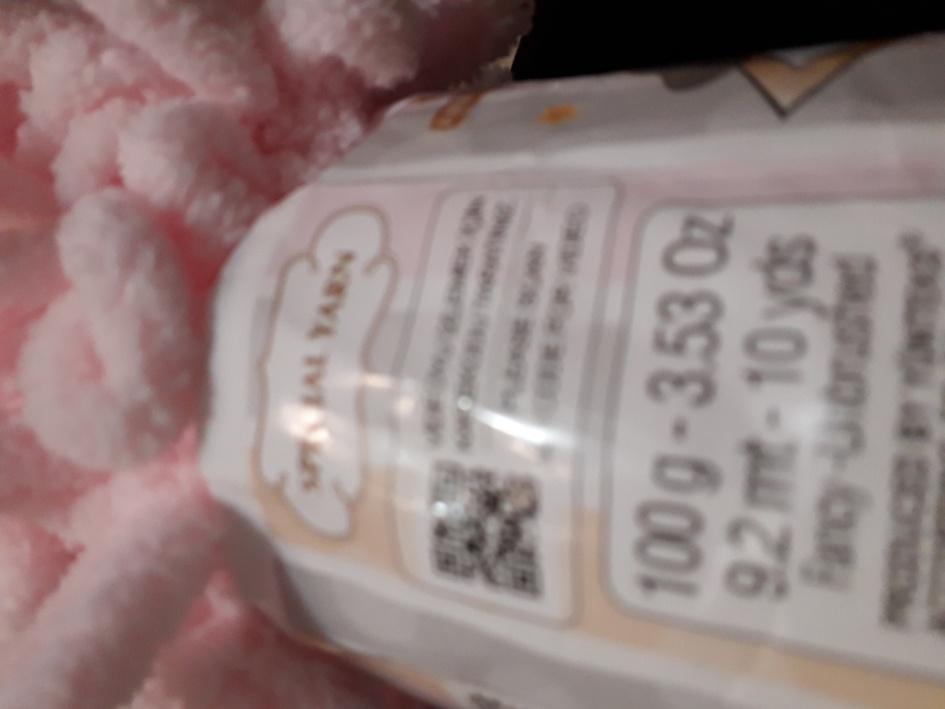 1. Для удобства работы можно расстелить на полу или другой гладкой поверхности простыню или ткань нужного размера. 2. Отмерить необходимое количество петель (важно 1 петля не вяжется!)
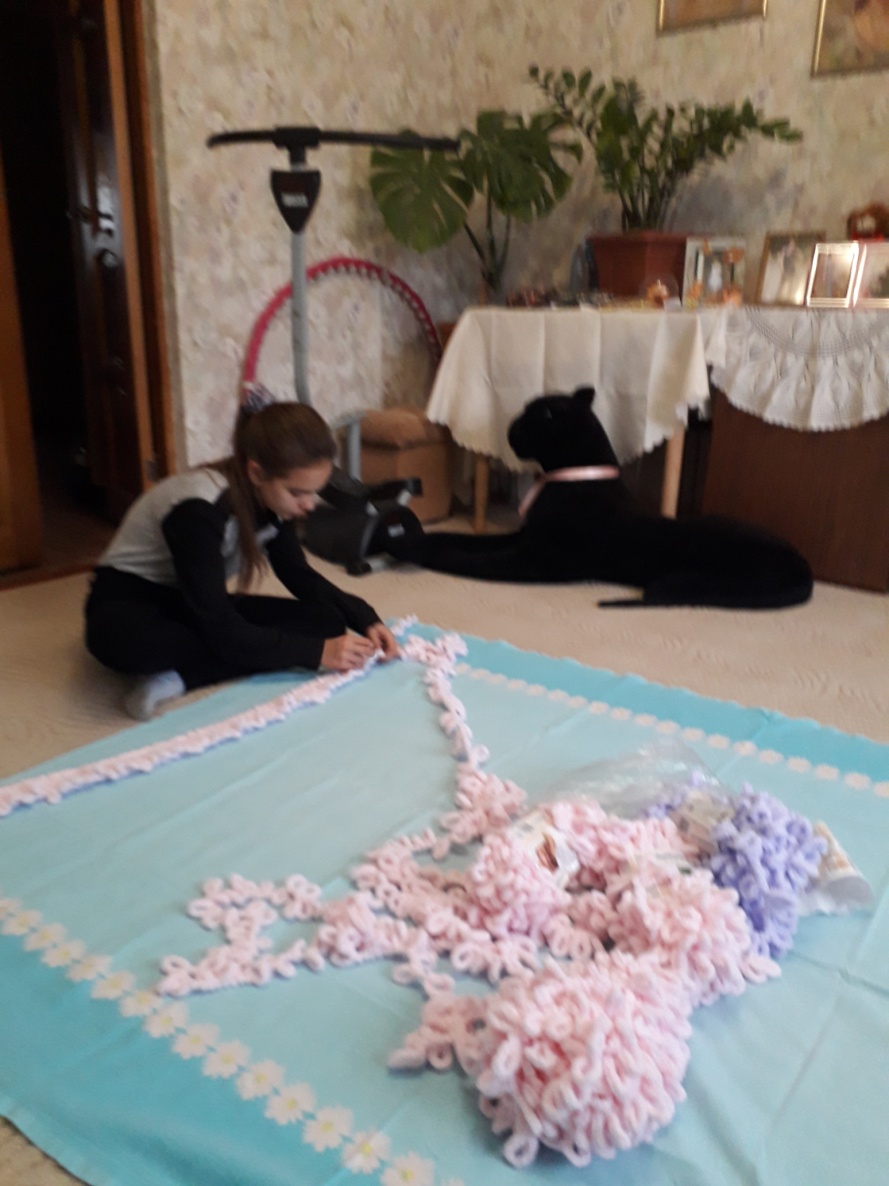 3. Начинаем «вязать» (1 петля провязывается с противоположного края от начала).Протягиваем петельку в предыдущую и так до конца ряда.2 ряд вяжем таким же образом.Важно: вязание идет только с лицевой стороны (не переворачиваем)!Так вяжем все одеяло.
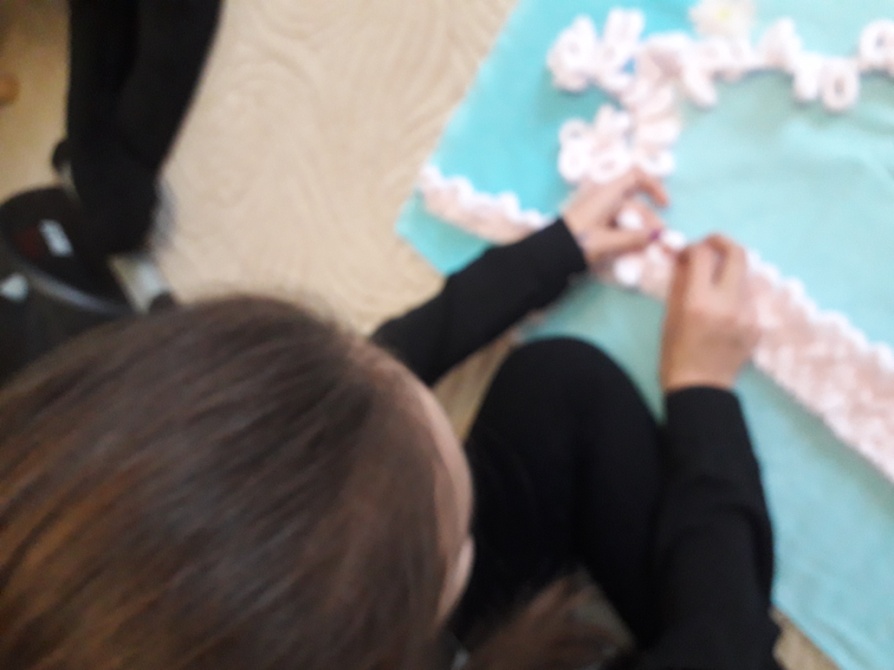 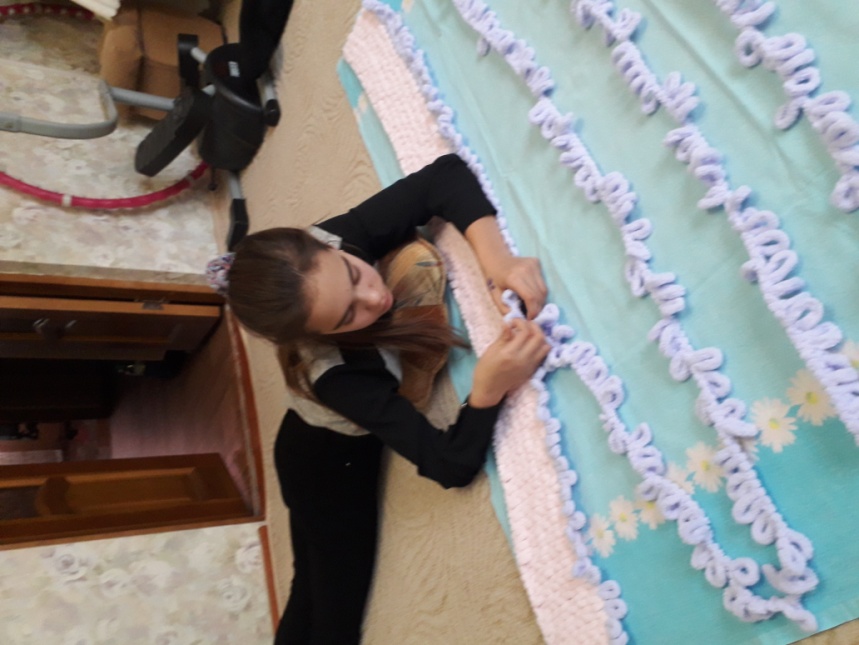 4. Для замены цвета необходимо:-разрезать последнюю петлю разового цвета и первую сиреневого.- связать их двойным узелочком.Важно: связать плотно!- обрезать лишние нитки.
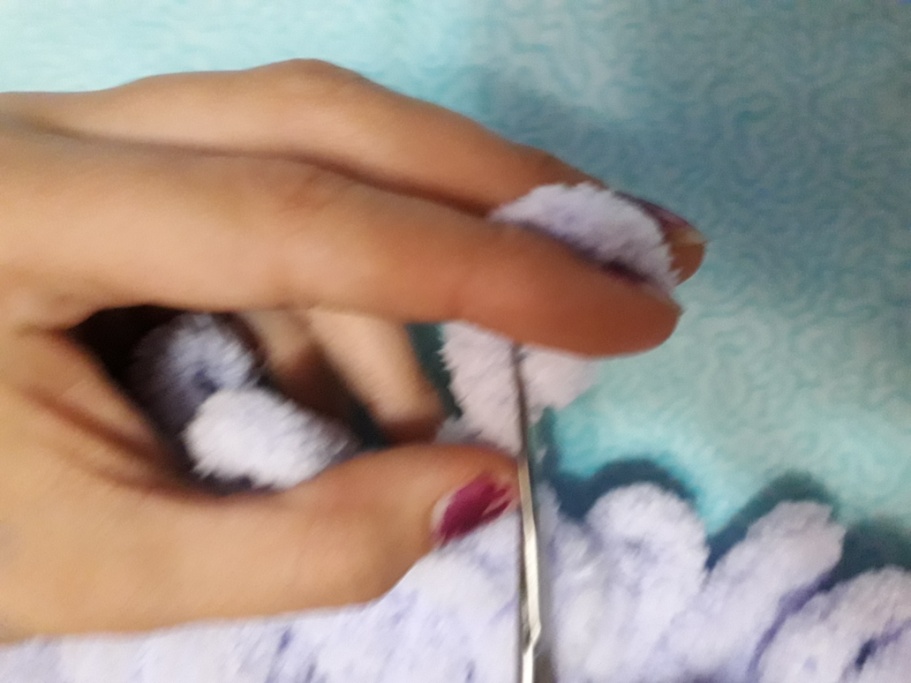 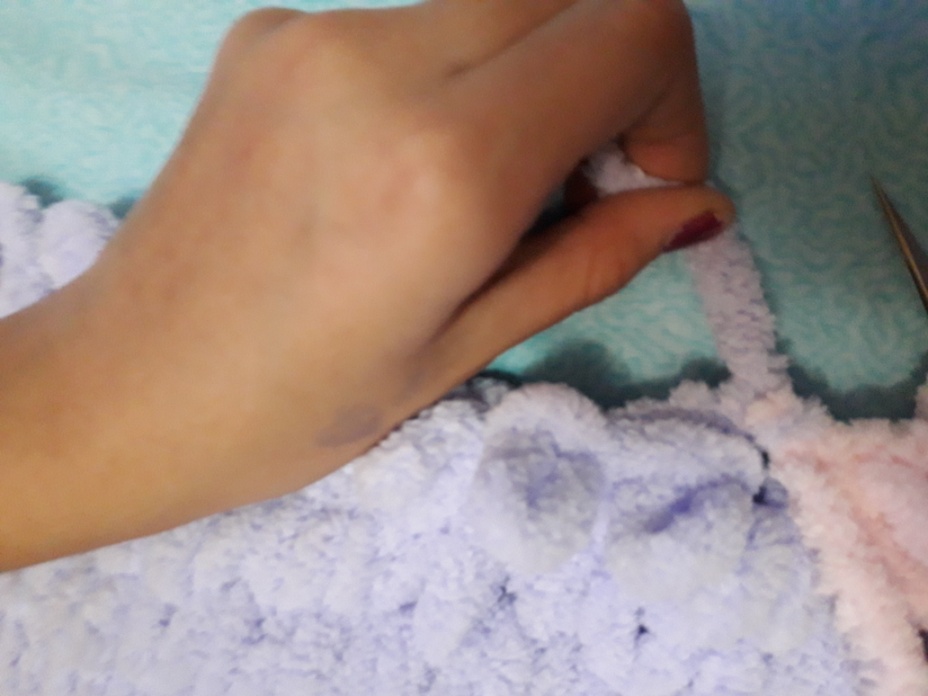 5. Вяжем плед чередуя цвета.
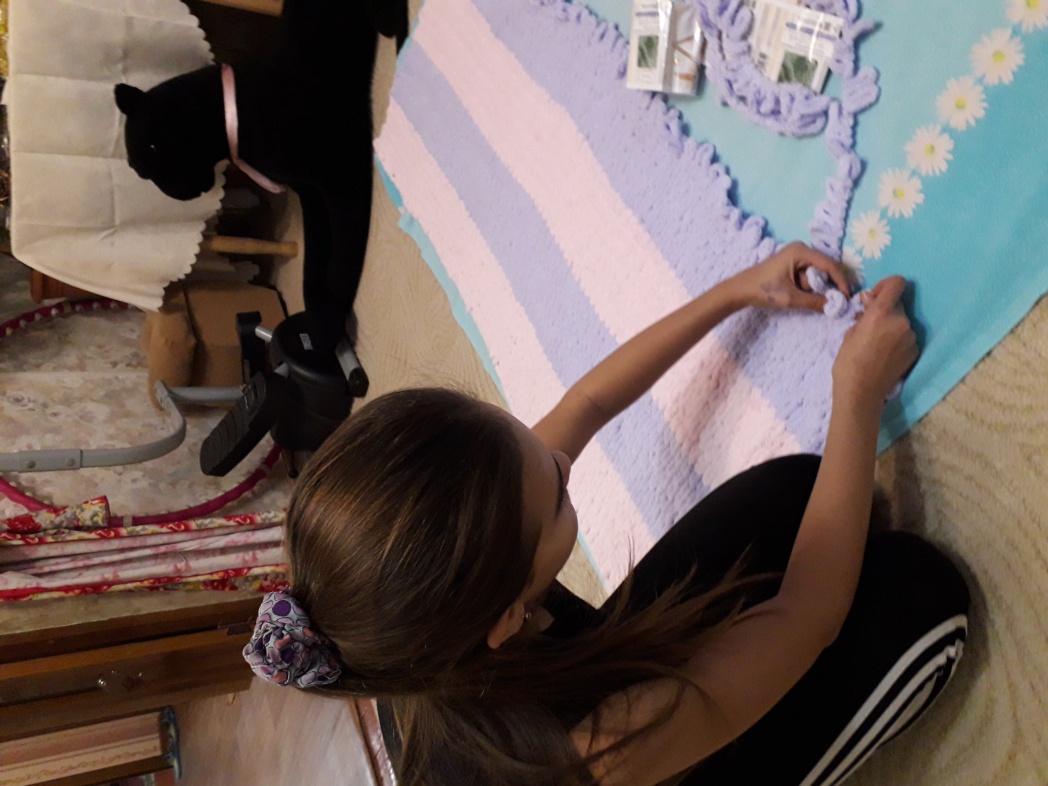 6. Закрываем петли.Для того чтобы закрыть край переходим в начало последнего ряда.Каждую предыдущую петлю надеваем на следующую.Важно: начинаем с первой петли и продолжаем до конца ряда.
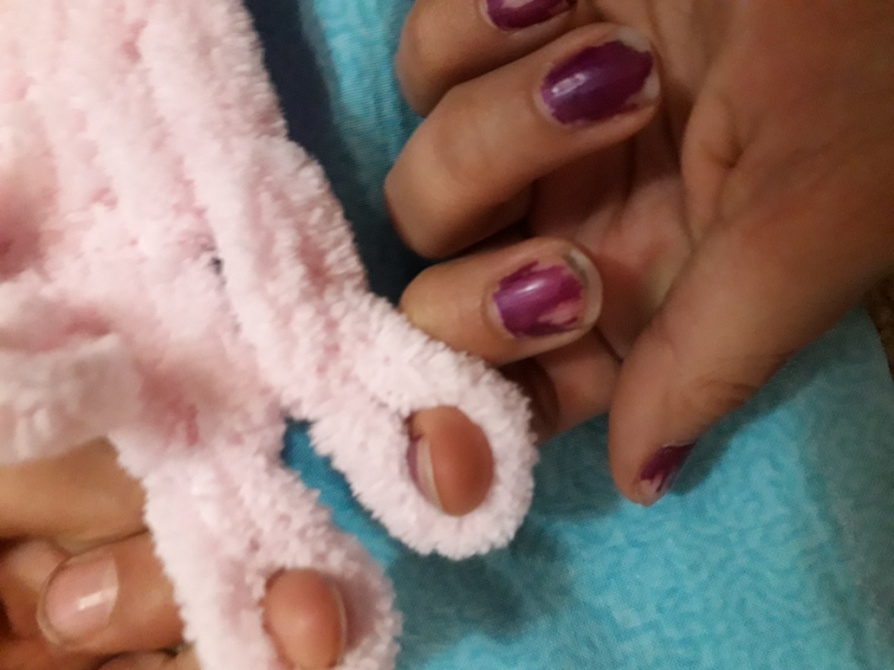 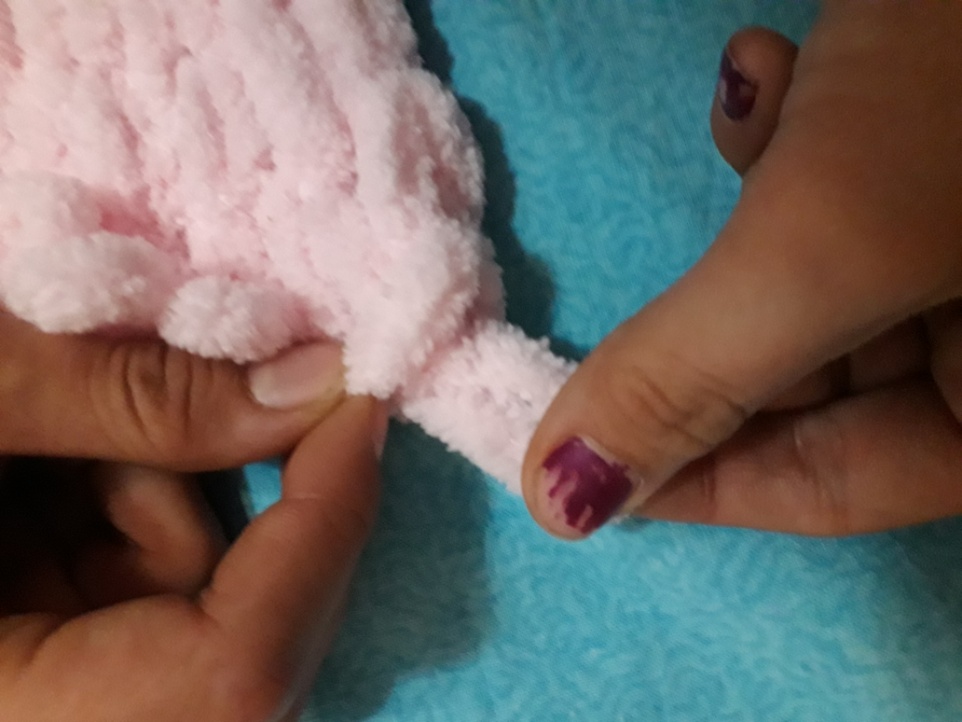 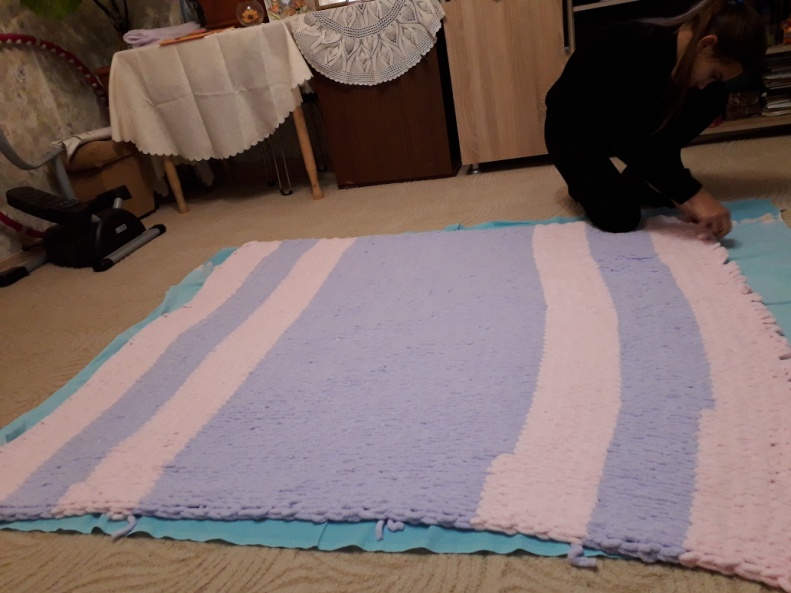 7. Закрываем вязание. Берем ножницы разрезаем последнюю петлю на клубке у основания, протягиваем ее в последнюю петлю вязания в2 оборота и затягиваем.Спрятать хвостики в конце и начале вязания.
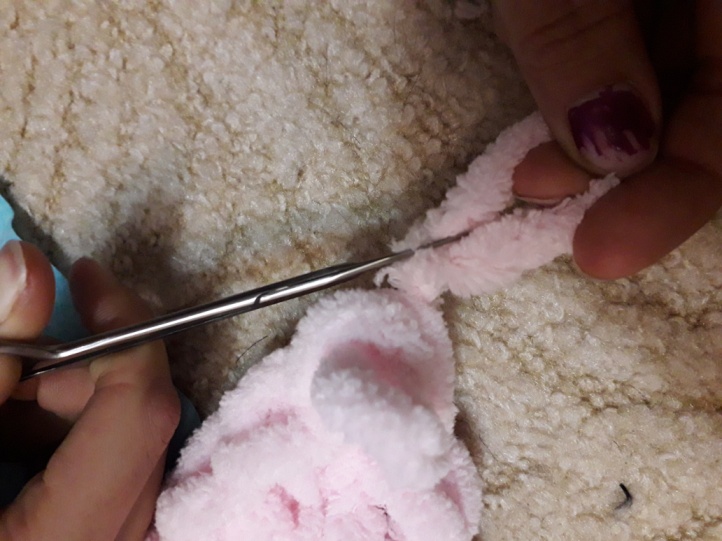 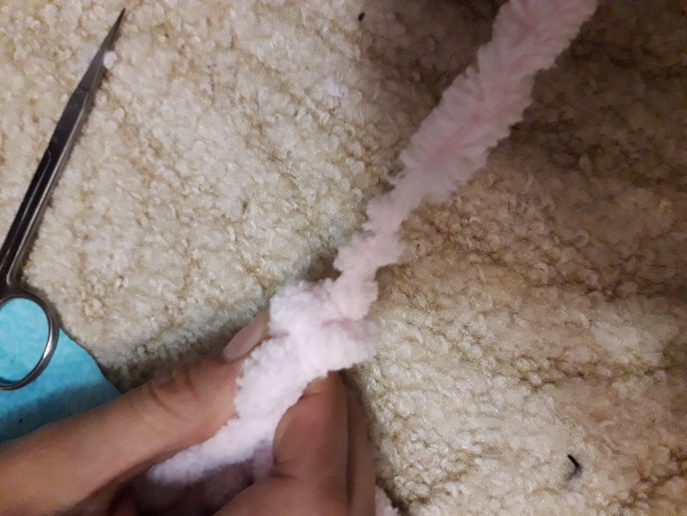 8. Плед готов!
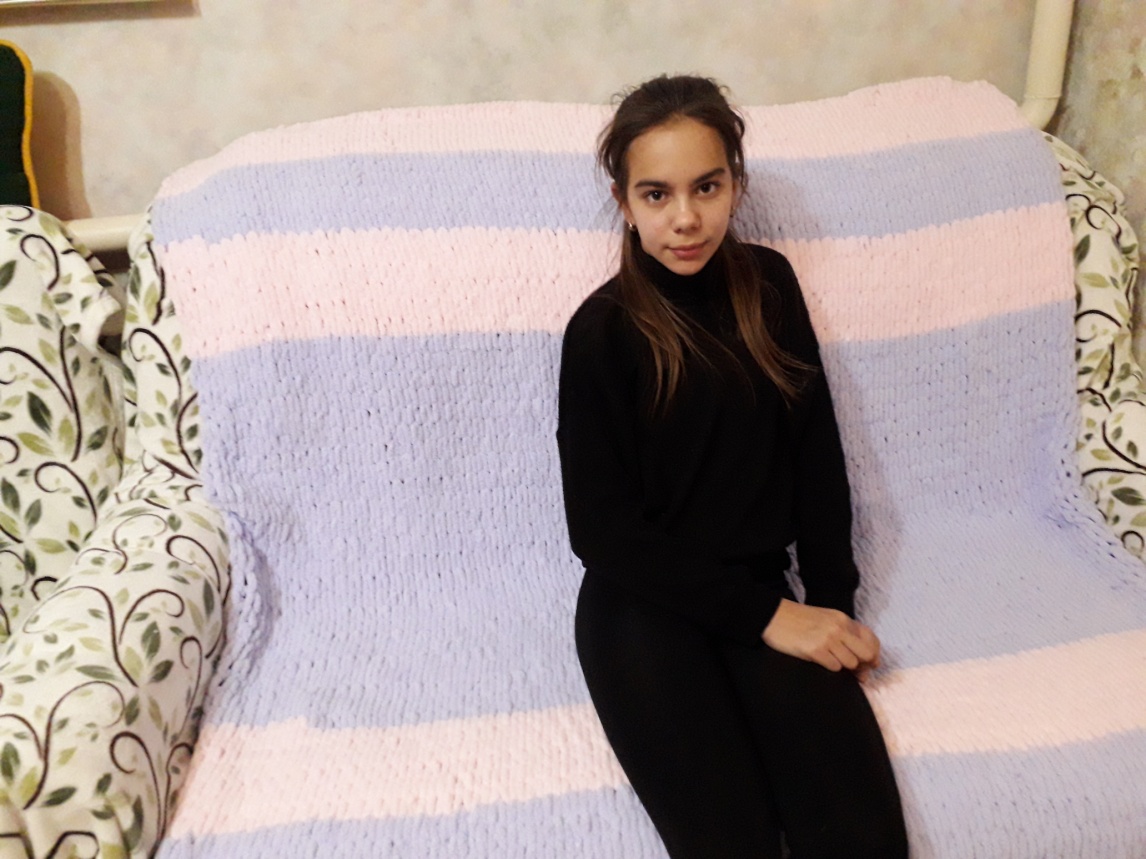 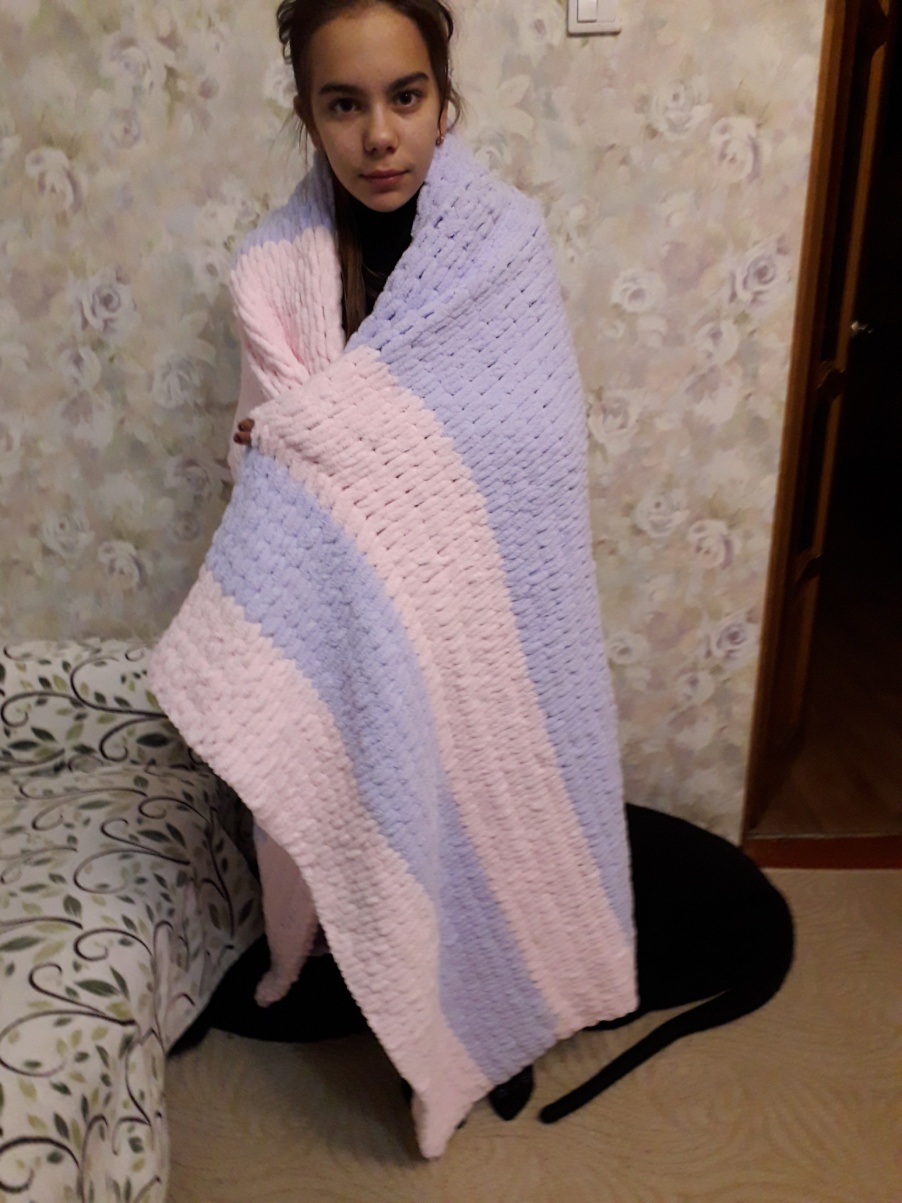 5 часов!
Вязать легко!
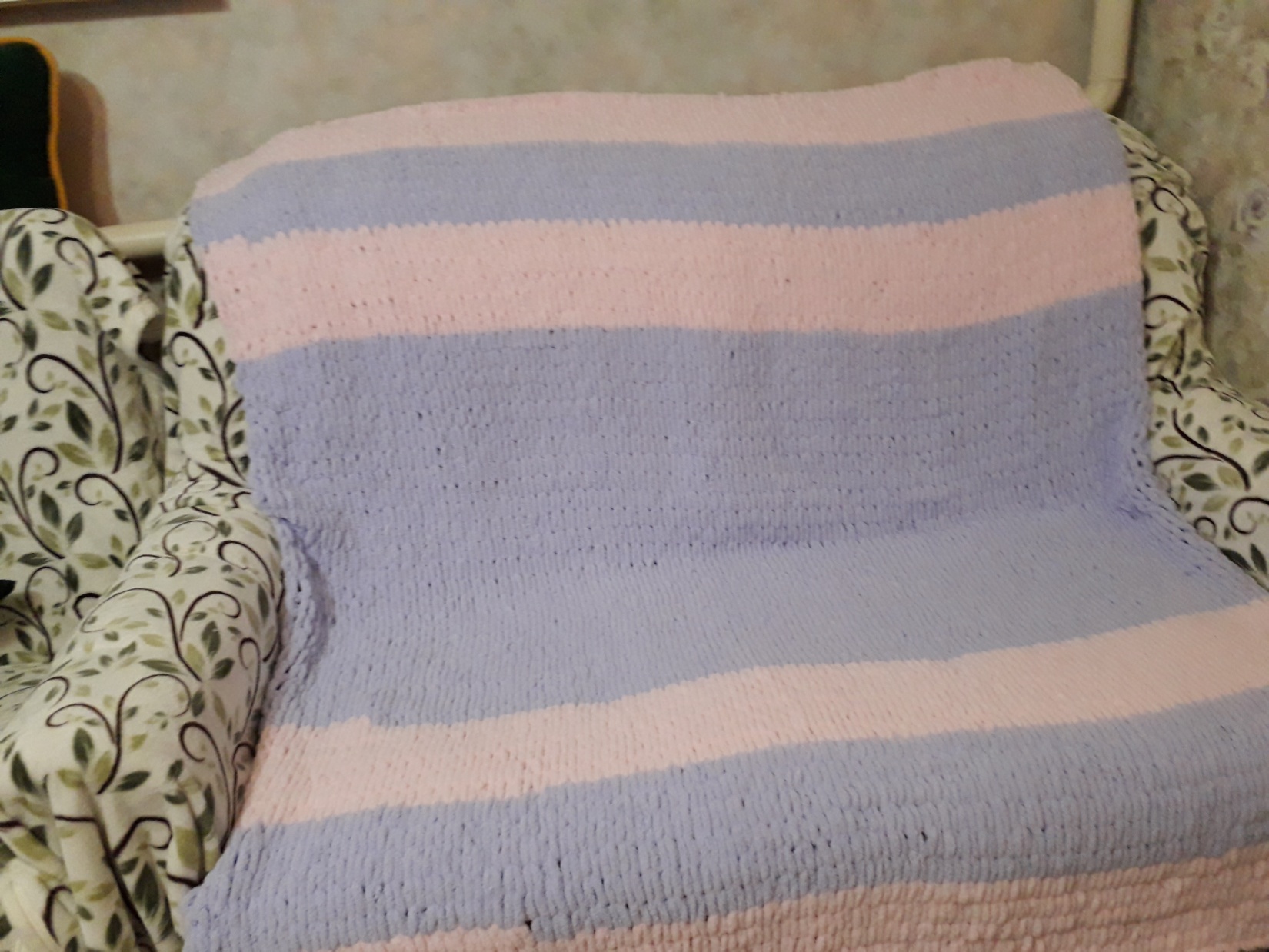 Изделия из «Alize puffy» изготовленные обучающимися объединения «Подружки – рукодельницы»
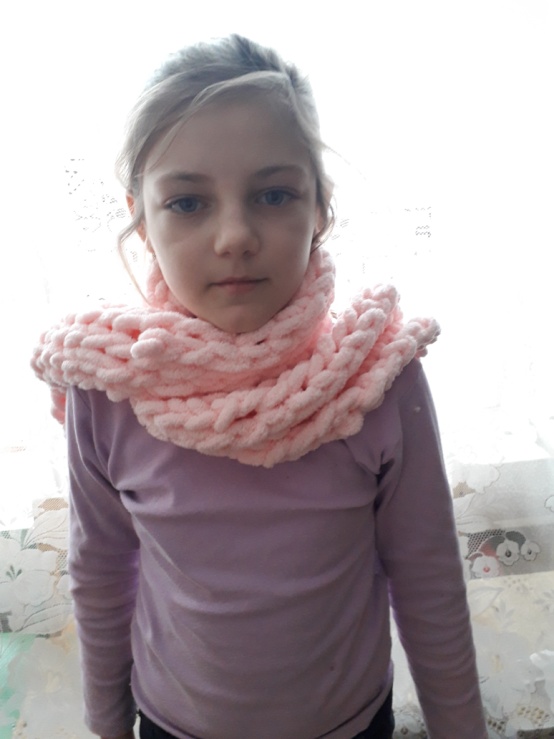 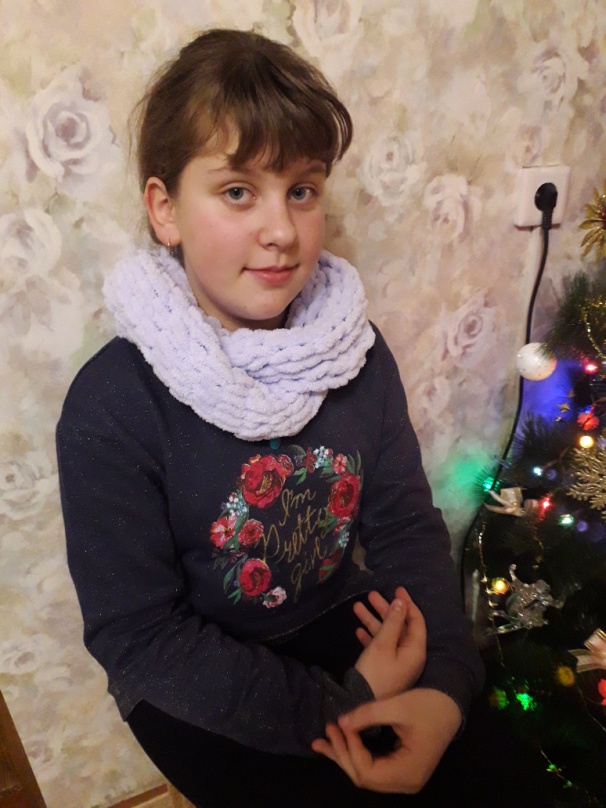 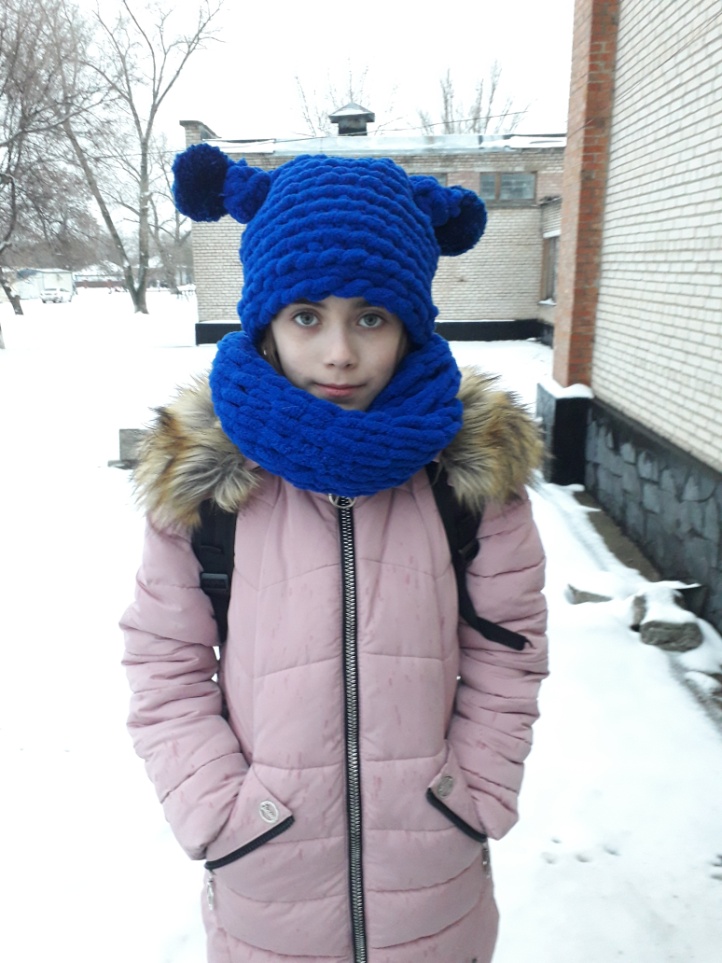 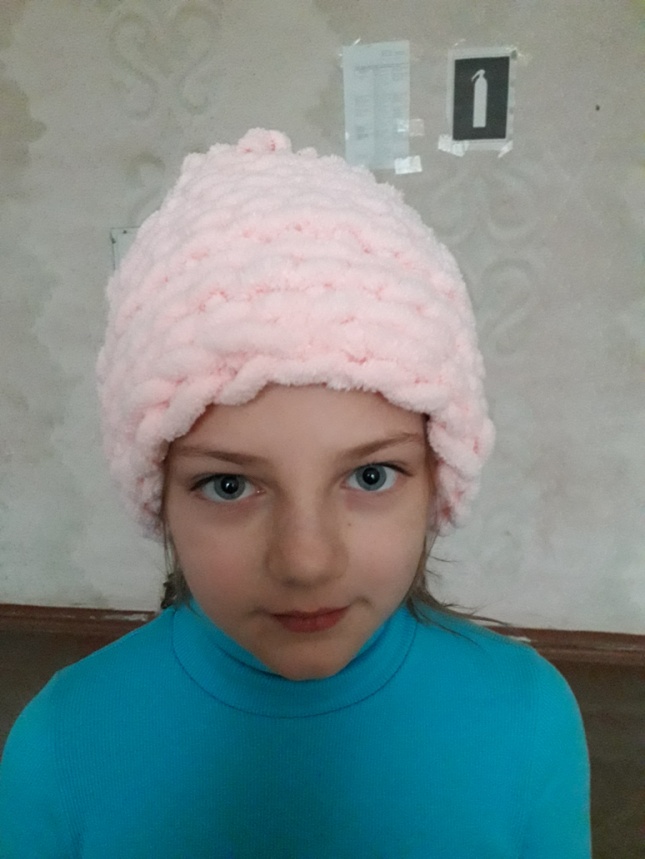 Спасибо за внимание!
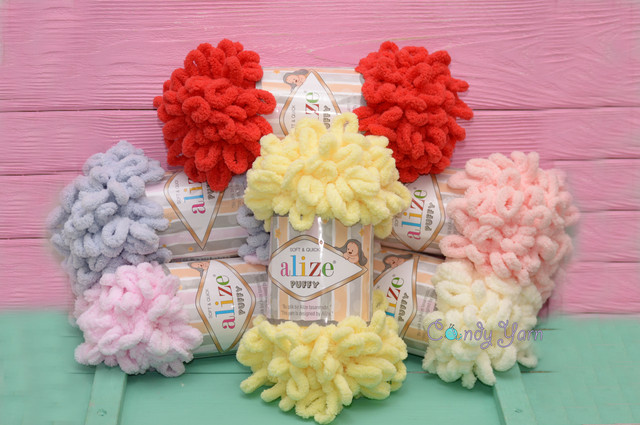